Александр Иванович Куприн
(1870 – 1938)
«  Любовью           дорожить    умейте  …  »
(По  рассказу  А.  И. Куприна 
                         «Куст  сирени»)
               Учитель  русского  языка  и  литературы
                            МОУ «ЛСОШ № 3»   Мололкина  О. Д.
Любовь – это  бесценный  дар.
Это единственная  вещь, которую  мы  можем  подарить,  и  всё же  она  у  нас  остаётся.
                            Л. Н. Толстой
Цели  урока
Выявить  позицию  автора в изображении любви: определить  качества  характера,  помогающие  героям  сохранить  и  развить любовь;
Показать   роль  зеркальной    композиции  для   раскрытия  идеи  рассказа;
 Развивать  навыки  грамотной  устной  речи, творческие  способности ;
 Воспитывать  активную  жизненную  позицию .
СЛОВАРНАЯ   РАБОТА
Педант-тот,  кто  излишне  строг  в  выполнении  формальных  требований;  
 Ридикюль – ручная  дамская  сумочка (уст.); 
 Ломбард – учреждение  для  выдачи ссуд  под  залог  имущества;
  Солитер – крупный   бриллиант, вправленный  в брошь  или  перстень, без  других  камней.
ТРИ  ЧАСТИ  РАССКАЗА  А. Куприна             «КУСТ  СИРЕНИ»
1 часть  - «Горе»: возвращение Алмазова
                                     домой.

 2 часть -  «Надежда»:  посещение  оценщика
                      и садовника.

  3 часть -  «Счастье»: благополучный  исход,
                        поступление  в  академию.
ЗЕРКАЛЬНАЯ     композиция  -
такое   построение  
   произведения,  когда 
   начальные  и  конечные
   образы повторяются с 
   точностью до наоборот.
Сравнительная характеристика
Николай      Алмазов
Верочка,  жена  его
Раздражен,  недоволен.
 Беспомощен пассивен, от  изумления разводит руками, морщит лоб.
 Не  видит  выхода,   не верит в успех. 
 Подчиняется  жене, действует по её  плану.
Спокойна,  сдержанна,  терпелива, нежна, ласкова.
 Находчива,  активна, деятельна,  точна, быстра.
 Верит  в  успех  дела.
 В  трудной ситуации чувствует  себя  главой  семьи,  ответственной  за мужа, за его будущее.
«Сирень теперь будет навсегда                       моим   любимым цветком"
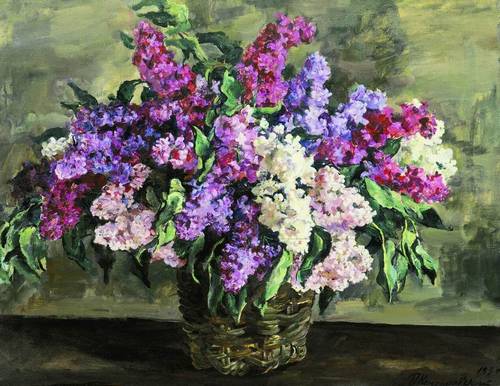 ДОМАШНЯЯ    РАБОТА
Домашнее задание (на выбор):
1 вариант
После долгой разлуки встретилась Вера со своей подругой и рассказывает ей забавный случай из своей жизни. (Творческий пересказ от лица Веры).
2 вариант
Творческий пересказ от лица Алмазова( садовника, профессора)
3 вариант.
Чем для  меня  интересен рассказ А. Куприна «Куст сирени»
Примечание: задание выполняется письменно, жанр свободный (рассказ, стихотворение, дневниковые записи и т.д.)